Жестокое обращение с детьми и подростками
«Ребенок должен при всех обстоятельствах быть среди тех, от кого первым получает защиту и помощь»
Жестокое обращение с детьми наносит непоправимый вред не только здоровью, но и влечет за собой  тяжелые социальные последствия
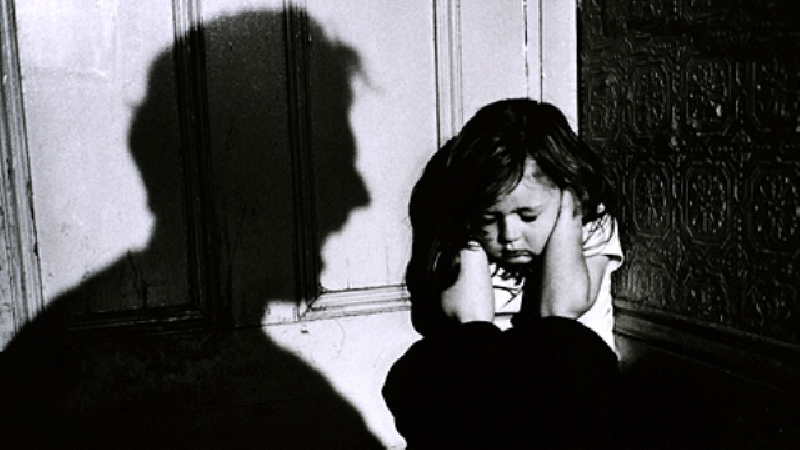 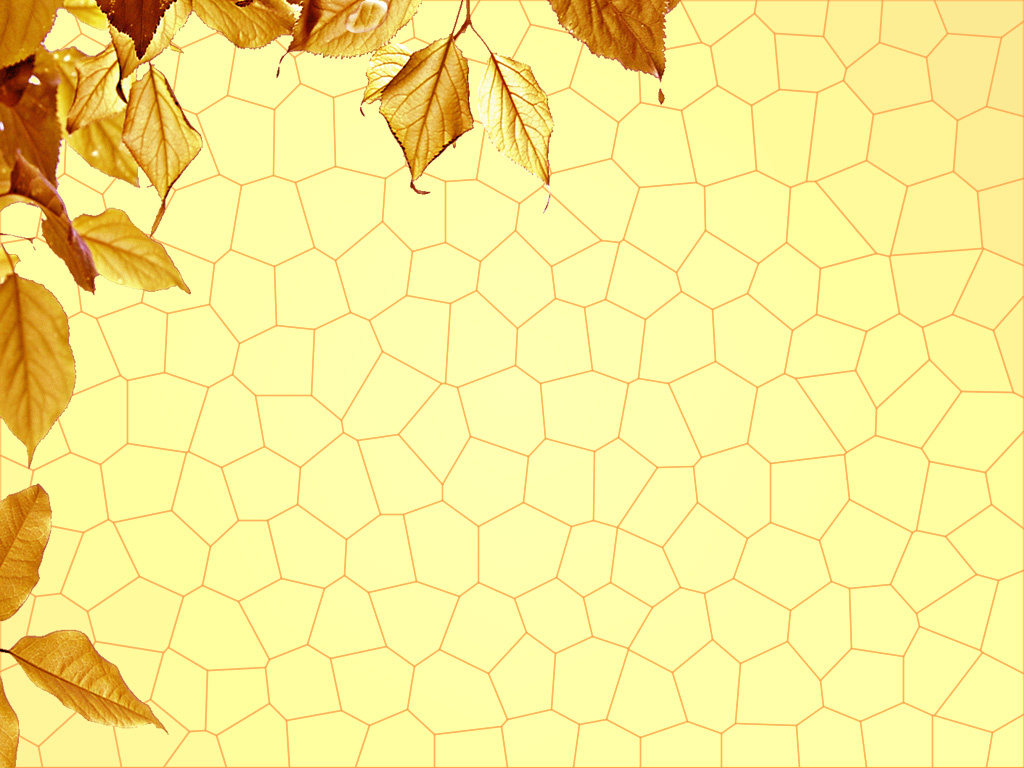 Насилие в семье
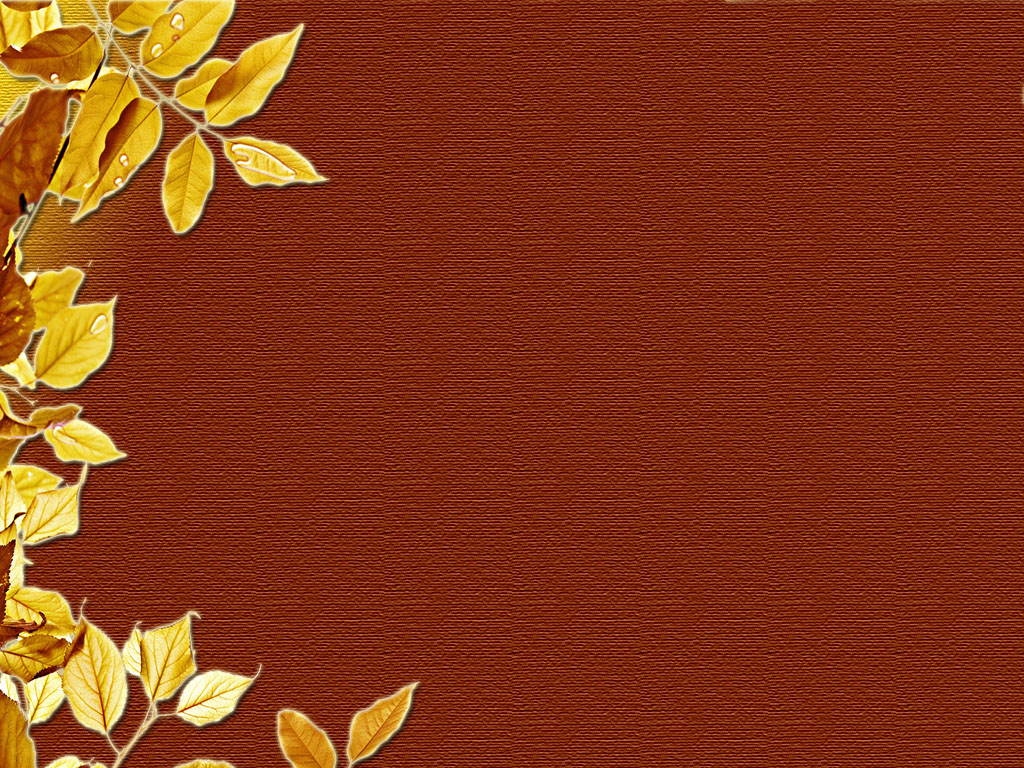 ОСНОВНЫЕ ФОРМЫ жестокого обращения с детьми
ФИЗИЧЕСКОЕ,
 СЕКСУАЛЬНОЕ (развращение),
ПСИХИЧЕСКОЕ (эмоциональное),
 МОРАЛЬНАЯ ЖЕСТОКОСТЬ (пренебрежение основными нуждами ребенка).
 ФИЗИЧЕСКОЕ НАСИЛИЕ – преднамеренное нанесение физических повреждений ребенку родителями или лицами, их заменяющими, либо ответственными за их воспитание.
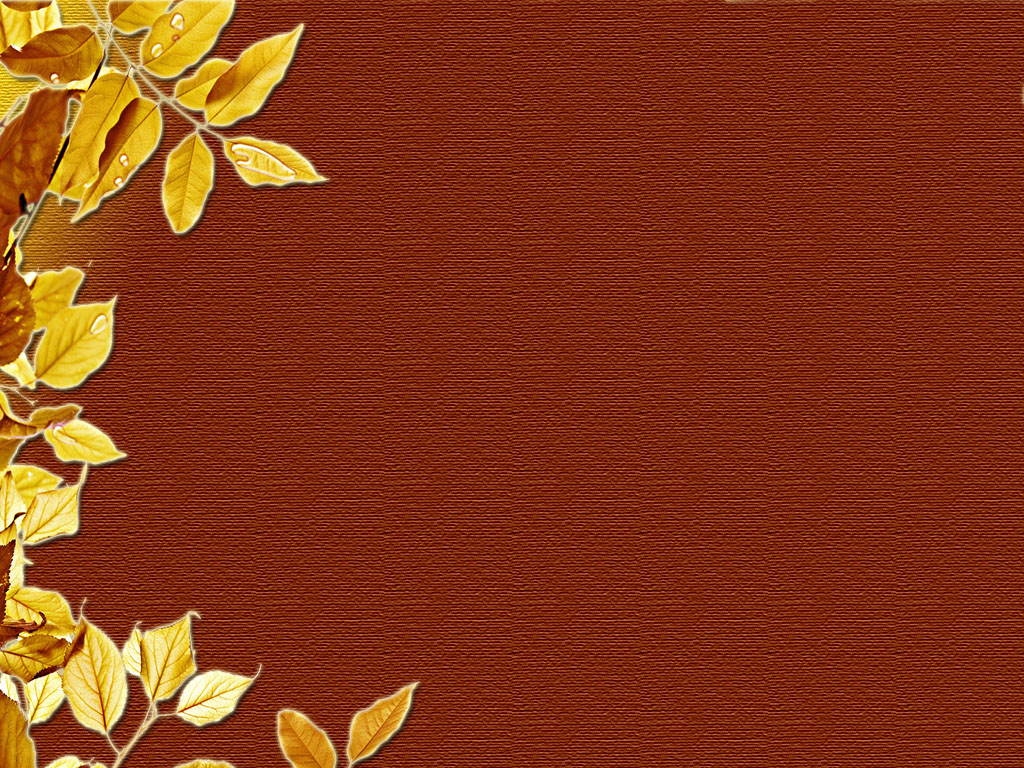 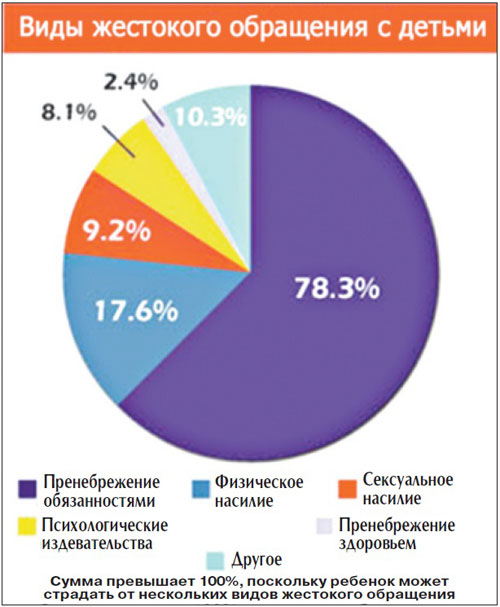 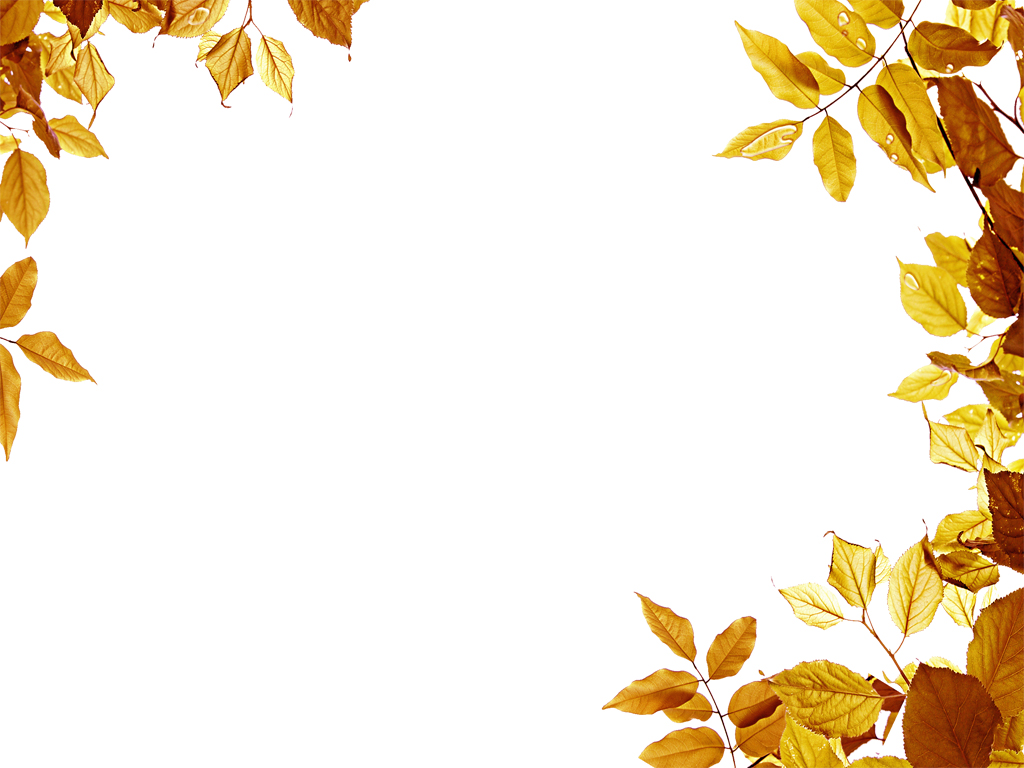 Обстоятельства, ситуации, способствующие жестокому обращению с детьми
Ø нежеланный ребенок;
Ø наличие у ребенка физических и умственных недостатков;
Ø врожденные уродства;
Ø нелюбимый ребенок в семье;
Ø сходство с нелюбимым родственником;
Ø нарушения в поведении ребенка, включая гиперактивность;
Ø «трудный» ребенок;
Ø низкая масса тела при рождении, недоношенность;
Ø высокоодаренный или талантливый ребенок.
Ø наличие в семье больного алкоголизмом или наркоманией;
Ø специфические культурные или религиозные факторы;
Ø стрессы, ставшие следствием безработицы, финансовых трудностей, смерти или потери близкого человека, супружеских конфликтов, чрезмерной занятости взрослых;
Ø низкий уровень образования и недостаточный профессионализм родителей;
Жестокое обращение с детьми ситуация в стране
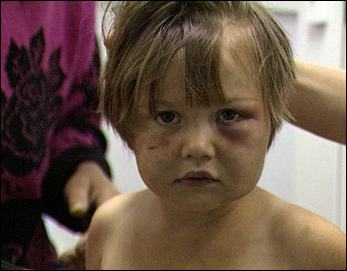 * Спасаясь от жестокого обращения, ежегодно кончают жизнь самоубийством примерно 2 тыс. детей и подростков, 50 тыс. уходят из семьи, 6 тыс. — из детских домов и интернатов.
* В общей сложности 25—26 тыс. несовершеннолетних ежегодно становятся жертвами преступных посягательств, из них около 2 тыс. погибают, 8-9 тыс. получают телесные повреждения.
Жестокое обращение с детьми ситуация в стране
· В России регистрируется свыше 2,5 тыс. сексуальных преступлений, включающих развратные действия взрослых лиц в отношении малолетних детей; с каждым годом совершается все больше изнасилований несовершеннолетних.
И все это происходит на глазах у соседей, родственников, окружающих людей!
· До 10% детей- жертв насилия - погибает, у большинства появляются серьезные отклонения в психическом и физическом развитии, в эмоциональной сфере.
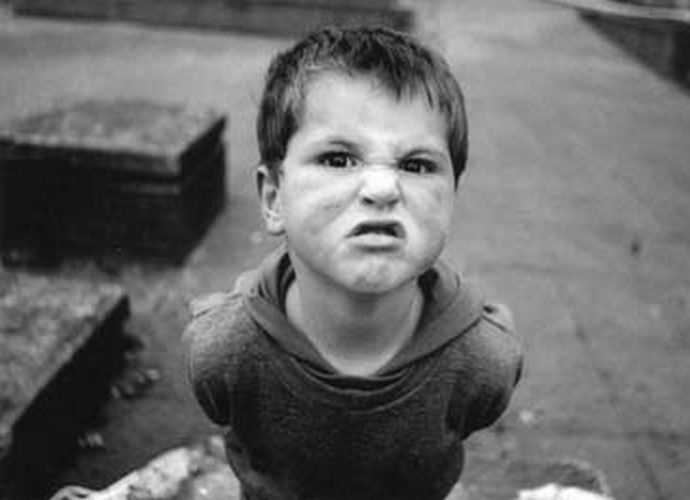 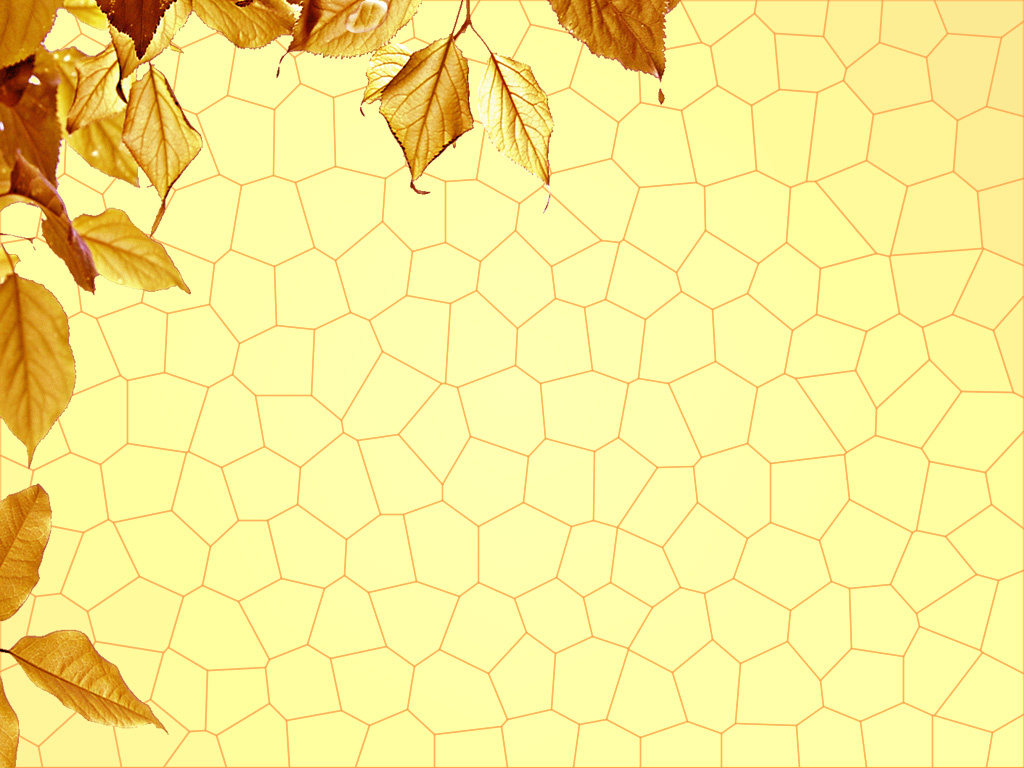 Насилие в семье
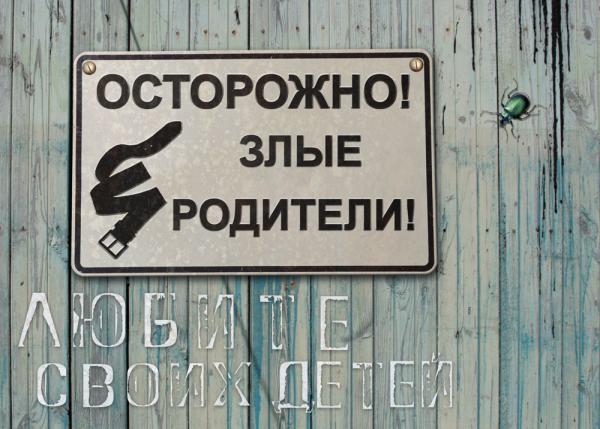 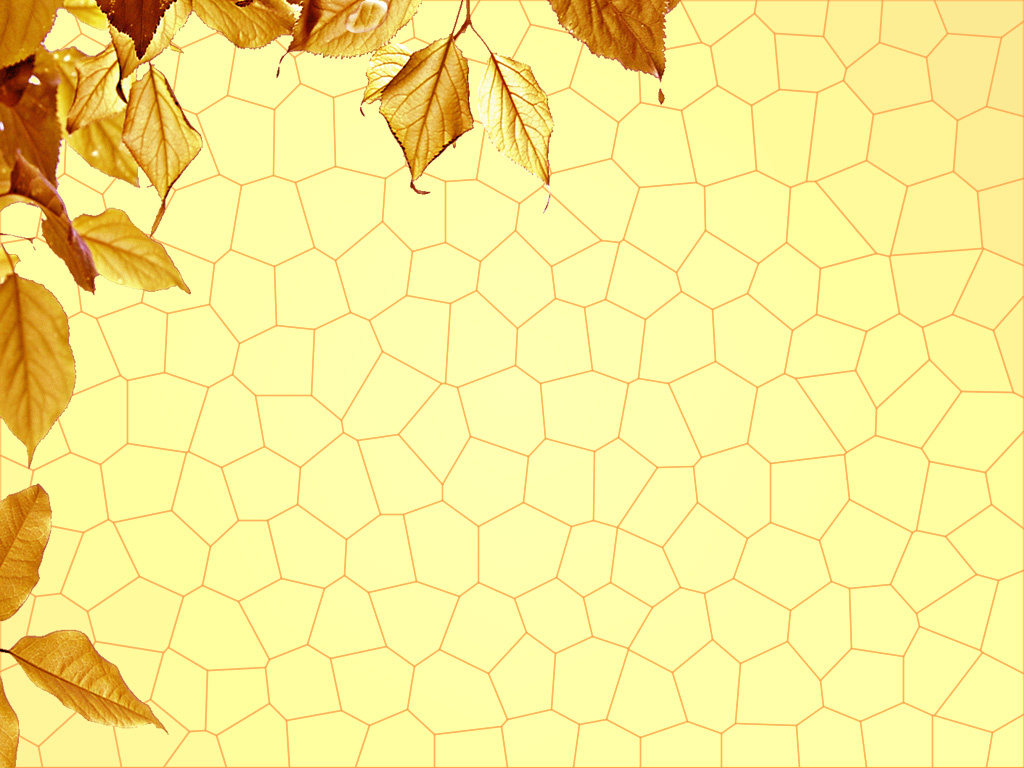 Насилие в семье
Считается, что жестоки именно те дети, которые испытывают на себе подобное обращение
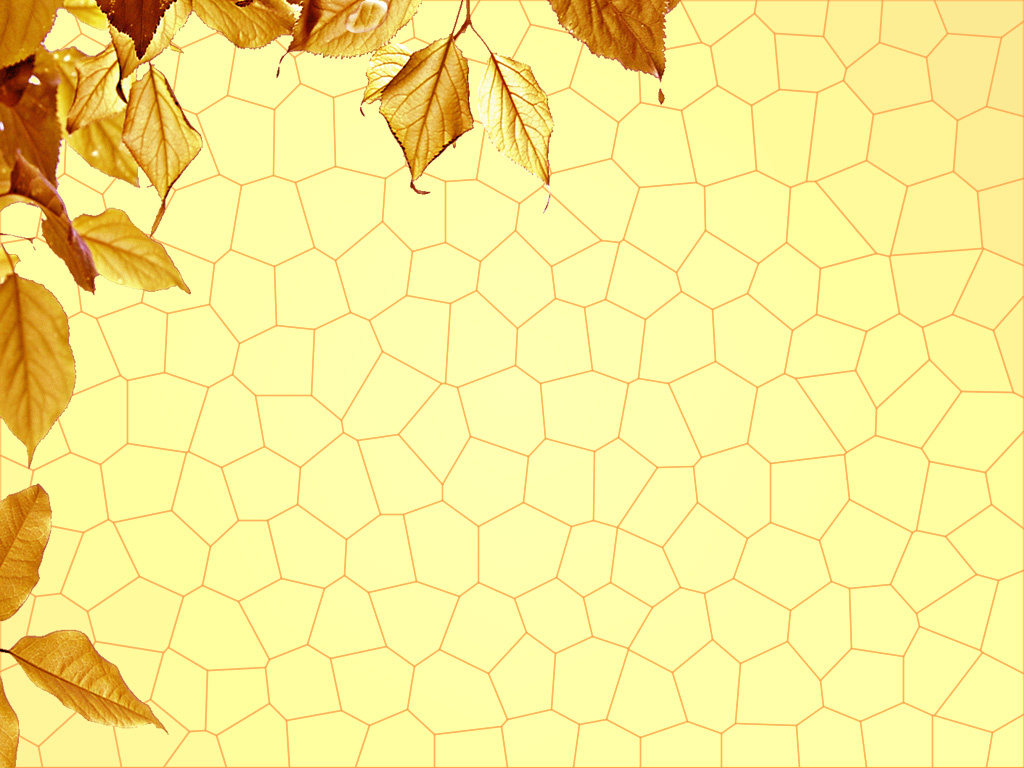 Порог детской жестокости
В Госдуме работают над законопроектом о снижении возраста привлечения к уголовной  ответственности.
Сейчас в России могут отправить в колонию за тяжкие преступления с 14 лет. В число преступлений, за которые предполагается судить с 12 лет, войдут убийство, похищение человека, захват заложника,  изнасилование.
 В новгородской деревне Лычково  мальчишка, которому дали кличку Карлик, держал в страхе взрослых и детей несколько лет. Сначала он вешал собак. Потом убил пятилетнего ребёнка Ваню Волкова, пытавшегося защитить своего щенка. Малолетнего убийцу не могли судить. И ненадолго отправили в местную больницу. Вернувшись домой, Карлик изнасиловал 7 – летнюю племянницу. Потом забил ногами упавшего сельского алкоголика. Следом запер женщин – продавцов в магазинчике  и поджег его. Их спас случай. 
Это дикий, но не единственный факт. Официальная статистика утверждает: преступность среди несовершеннолетних падает. Но пропорционально растёт жестокость их преступлений. В России каждый год фиксируется более 300тысяч преступлений, совершённых подростками. Треть  преступлений совершают дети до 14 лет. Детская жестокость опасна для окружающих и для самой подростковой среды.
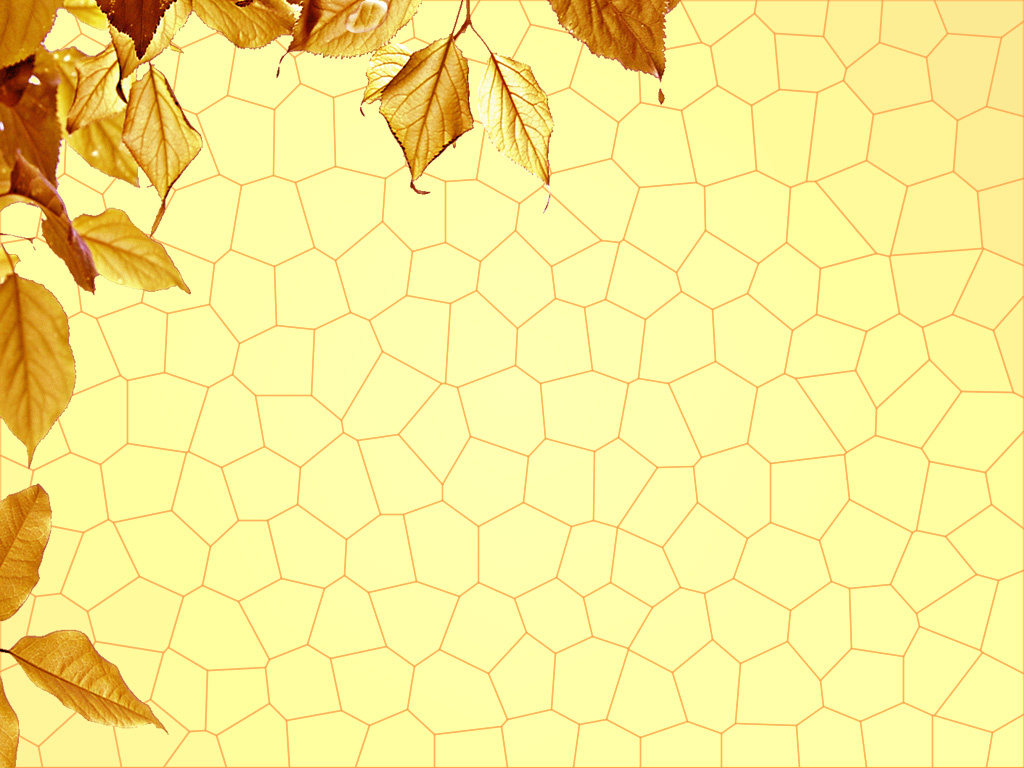 Порог детской жестокости
За привлечение к ответственности с 12 лет выступает Следственный комитет МВД. 
Против – Уполномоченный по правам ребёнка Российской Федерации Павел Астахов. Он говорит, что нужно искать истоки жестокости детей. На Западе этот вопрос в принципе решен уже давно.
Самое строгое «детское» законодательство в Индии, Ирландии и Сингапуре. В этих странах в тюрьму сажают с 7лет. В США, Великобритании, Швейцарии уголовная ответственность наступает с 10лет. Так. В штате Пенсильвания суд дал пожизненное 11 – летнему, который застрелил беременную женщину.
 Психологи говорят, что в семье, где жестокость часть повседневной жизни, вряд ли вырастет добрый человек. Обстановка в семье порождает у ребёнка злое отношение к миру, а жестокость – способ отомстить за обиды и унижения.
Не надо быть экспертом, чтобы увидеть: количество сюжетов о насилии на телевидении, в кино и прессе постоянно растет. С таким потоком негативной информации  непросто справиться и взрослому человеку, не говоря уже о ребёнке.
Ответственность за жестокое обращение с детьми
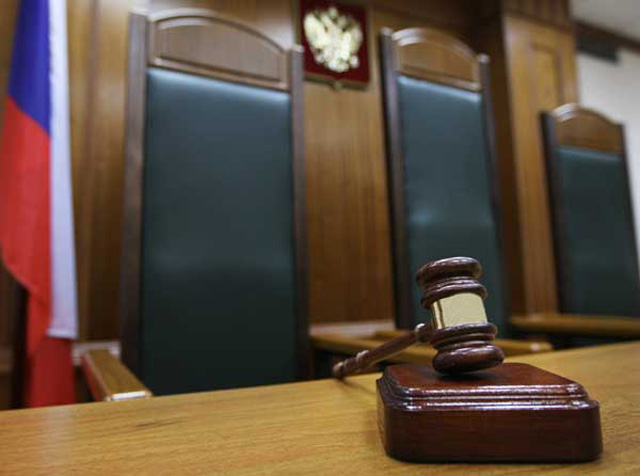 Административная ответственность
Кодексом РФ об административных правонарушениях предусмотрена ответственность за неисполнение или ненадлежащее исполнение обязанностей по содержанию, воспитанию, обучению, защите прав и интересов несовершеннолетних — в виде предупреждения или наложения административного штрафа в размере от ста до пятисот рублей
(ст. 5.35 КоАП РФ)
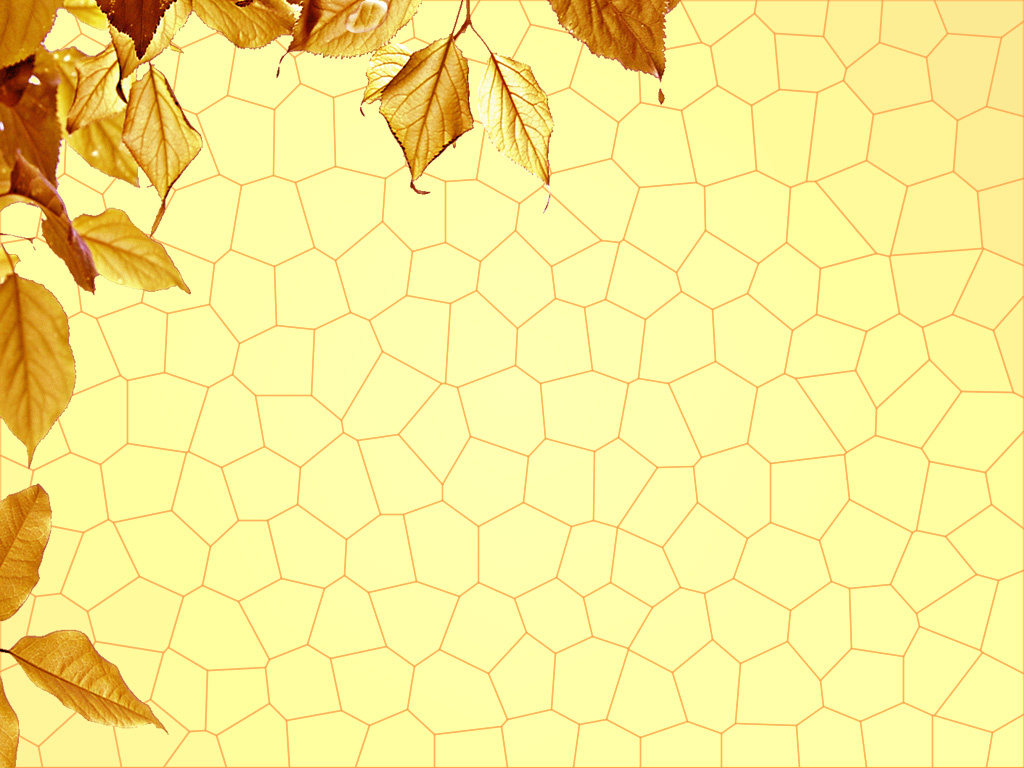 Уголовная ответственность.
Российское уголовное законодательство предусматривает ответственность за все виды физического и сексуального насилия над детьми, а также по ряду статей — за психическое насилие и за пренебрежение основными потребностями детей, отсутствие заботы о них (ст. 111 (умышленное причинение тяжкого вреда здоровью);  ст. 112;  ст. 113;  ст. 115;  ст. 116 (побои), ст.117 (истязание);  ст. 118 , ст. 131 (изнасилование); ст. 132 (насильственные действия сексуального характера);  и т.д.
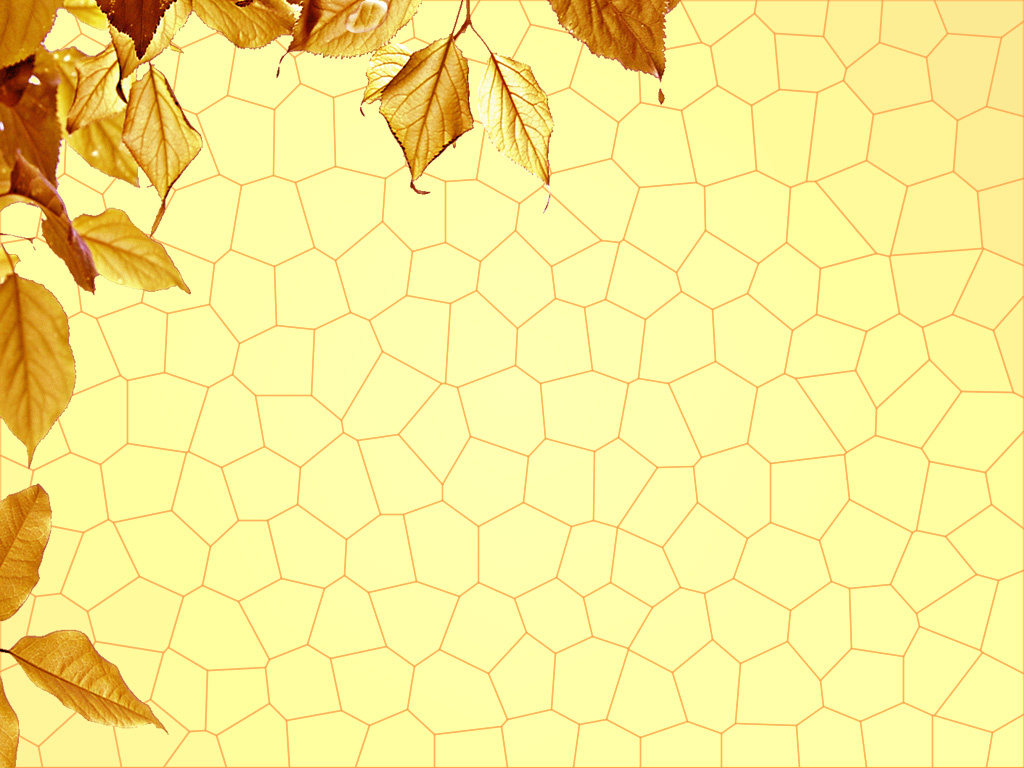 Гражданско-правовая ответственность
ст. 69 Семейного кодекса Российской Федерации ( лишение родительских прав ); 

ст. 73 Семейного кодекса Российской Федерации( ограничение родительских прав ); 

ст. 77 Семейного кодекса Российской Федерации ( отобрание ребенка при непосредственной угрозе жизни ребенка или его здоровью ).
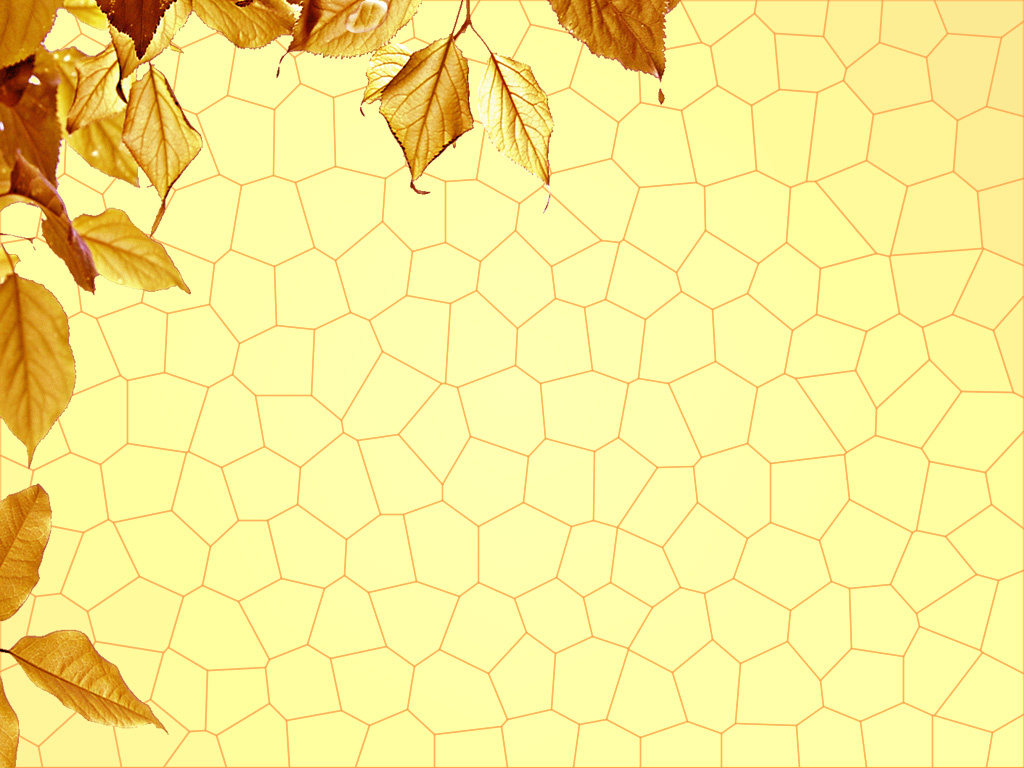 Метод воспитания
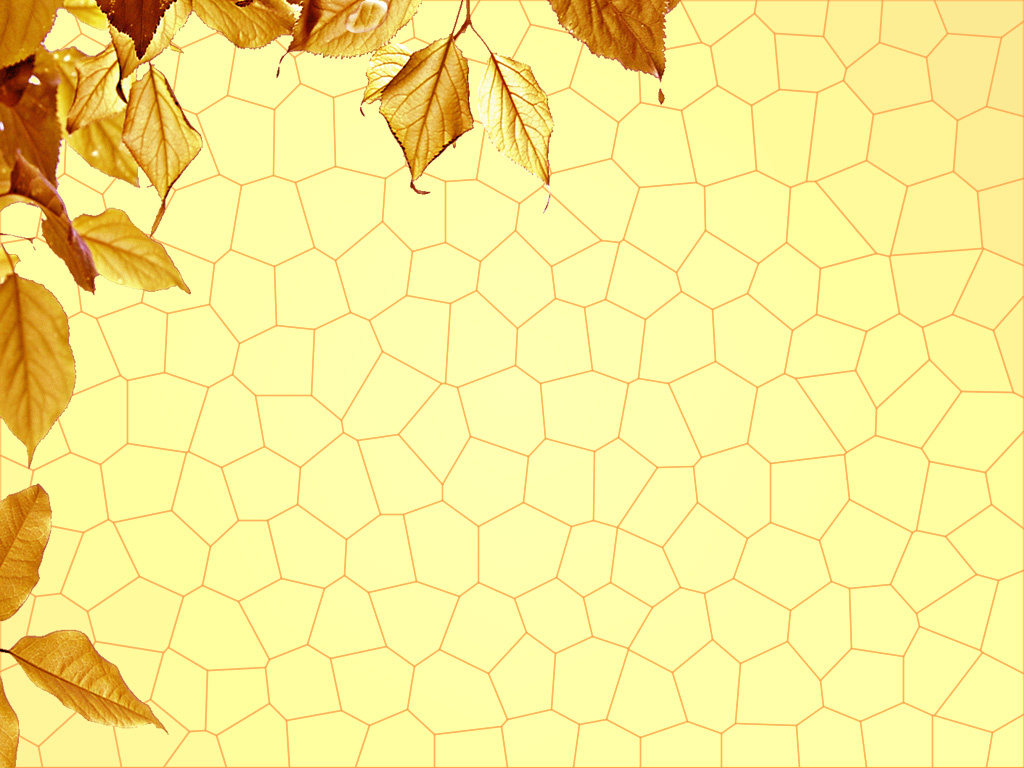 Метод воспитания
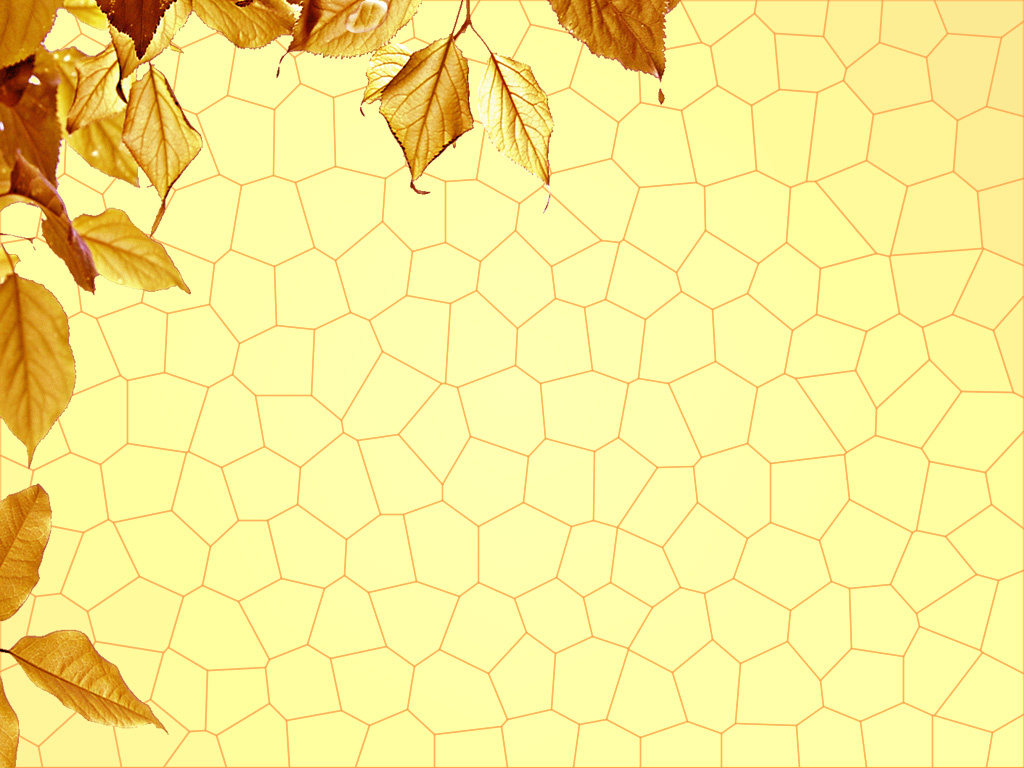 Заключение
Чтобы защитить ребенка от жестокого обращения, от его последствий, чтобы обеспечить ему счастливое детство и право на жизненное пространство, которое формирует в нем физическое здоровье, обеспечивает уровень образования, воспитывает моральные качества и нравственные принципы, т. е готовит его к созданию семьи и воспитанию собственных детей, необходимо оградить его от возможного или вероятного негативного воздействия и, если возникнет такая необходимость, защитить его. На страже стоят государственные законы. И каждый гражданин нашей страны должен понимать  ответственность за наших детей, за наше будущее, проявить свою активную гражданскую позицию и не остаться равнодушным к тем детям, которые находятся в опасном положении